Super Suzy
Aplikacija IZZI: LET'S START!https://hr.izzi.digital/DOS/1322/1333.html
Super Suzy je superjunakinja koja može neobične stvari. Poslušaj i ponovi. Zatim poslušaj i pročitaj.
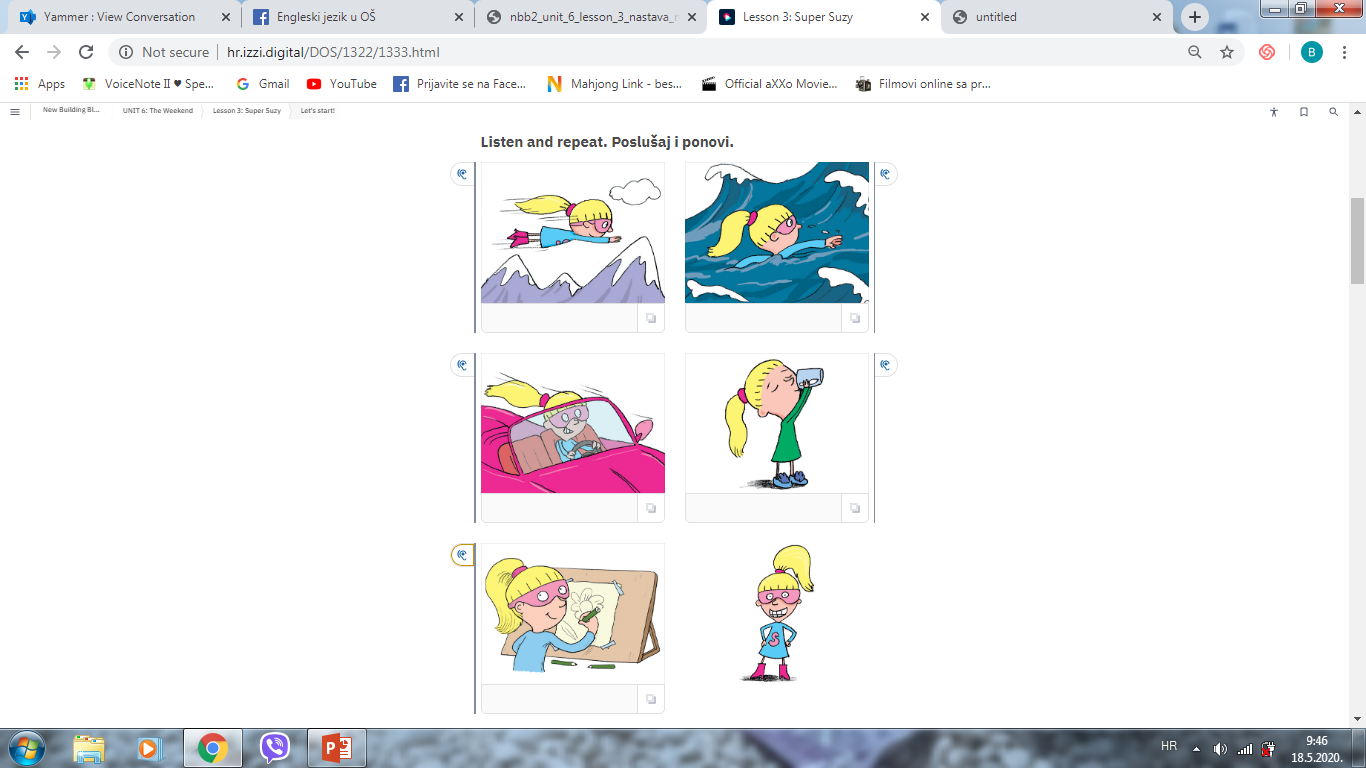 Aplikacija IZZI: LET'S LEARN!https://hr.izzi.digital/DOS/1322/1333.html
Poslušaj priču o Super Suzy.
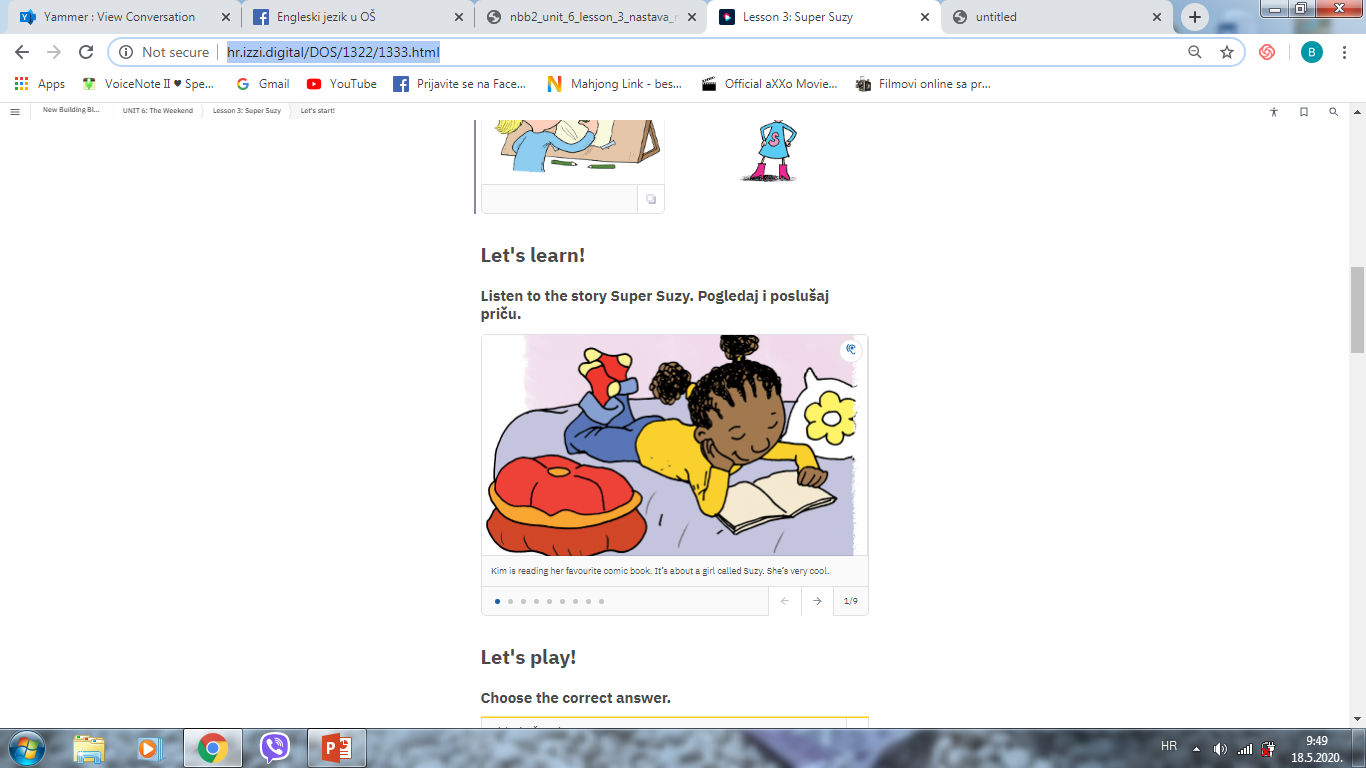 Udžbenik, str. 66 – zadatak 4
Pročitaj i zaokruži točan odgovor.
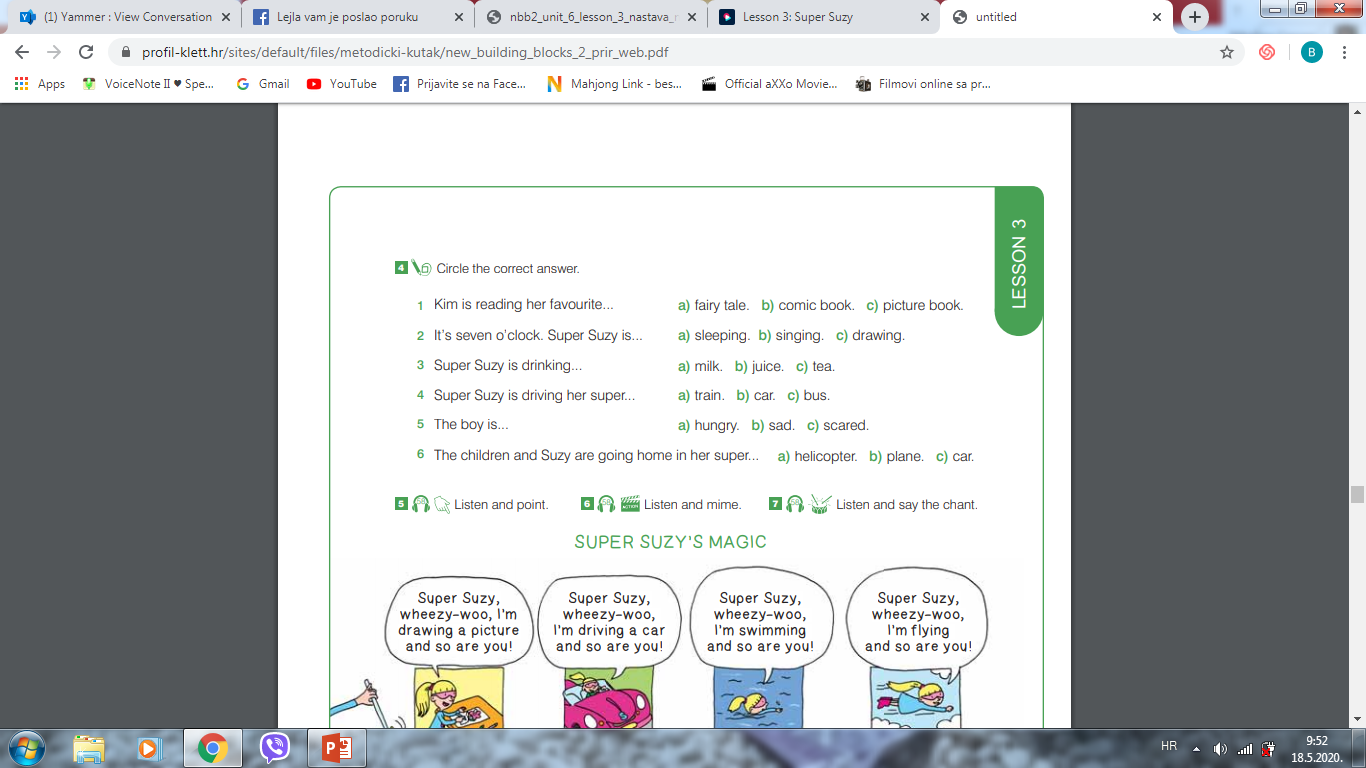 Aplikacija IZZI: LET'S PLAY!https://hr.izzi.digital/DOS/1322/1333.html
Riješi sljedeća 3 zadatka:
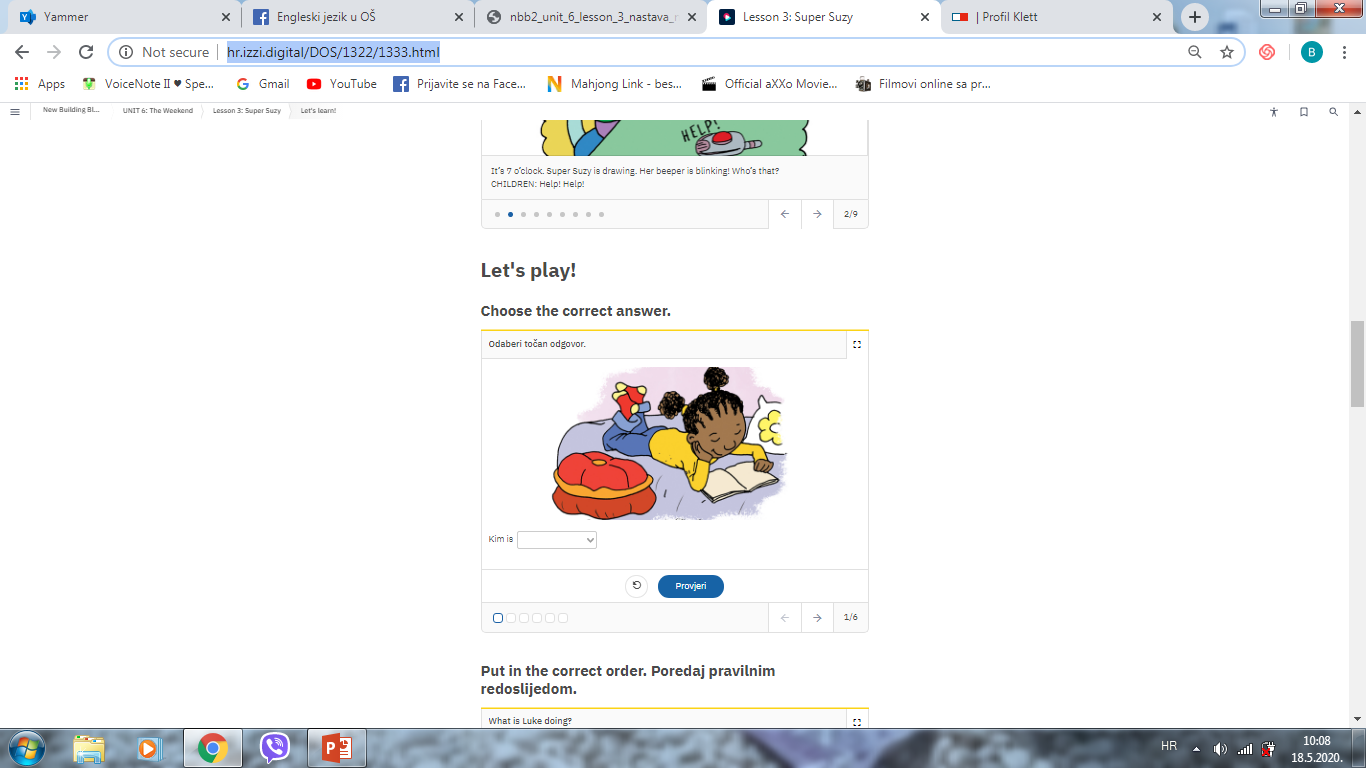 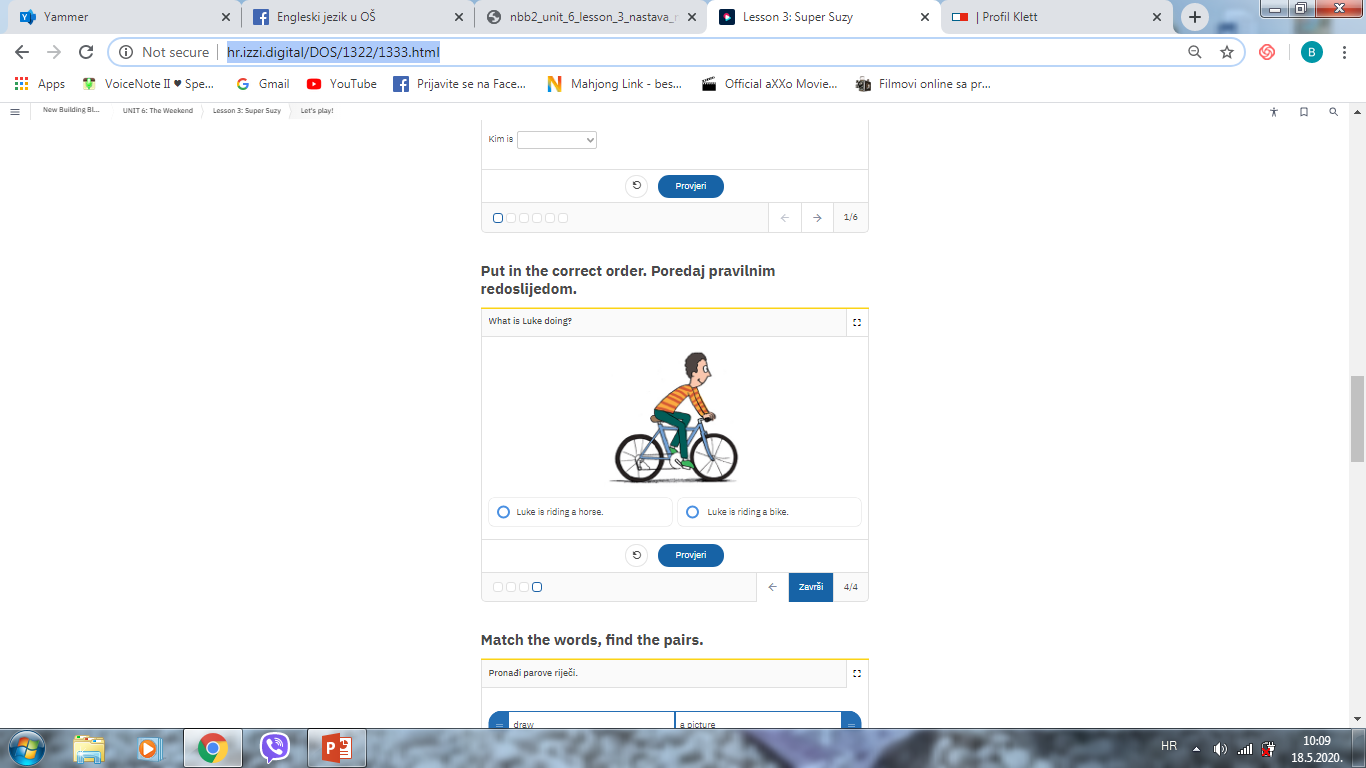 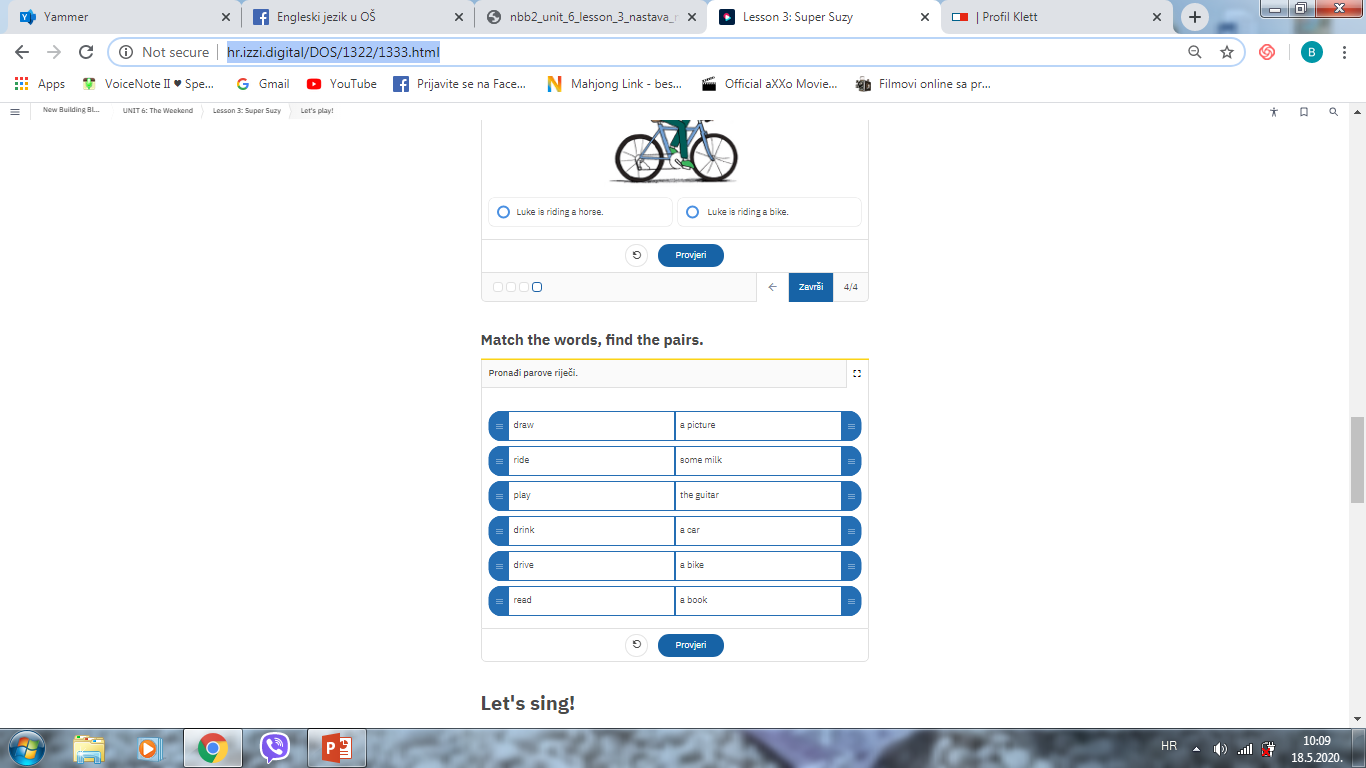 Radna bilježnica, str. 64 – zadatak 1
Što Super Suzy radi? Riješi zadatak tako da složiš rečenice uz pomoć ponuđenih brojeva, zatim rečenicu spoji s odgovarajućom sličicom.
Aplikacija IZZI: LET'S SING!https://hr.izzi.digital/DOS/1322/1333.html
Poslušaj i otpjevaj pjesmicu Super Suzy's Magic.
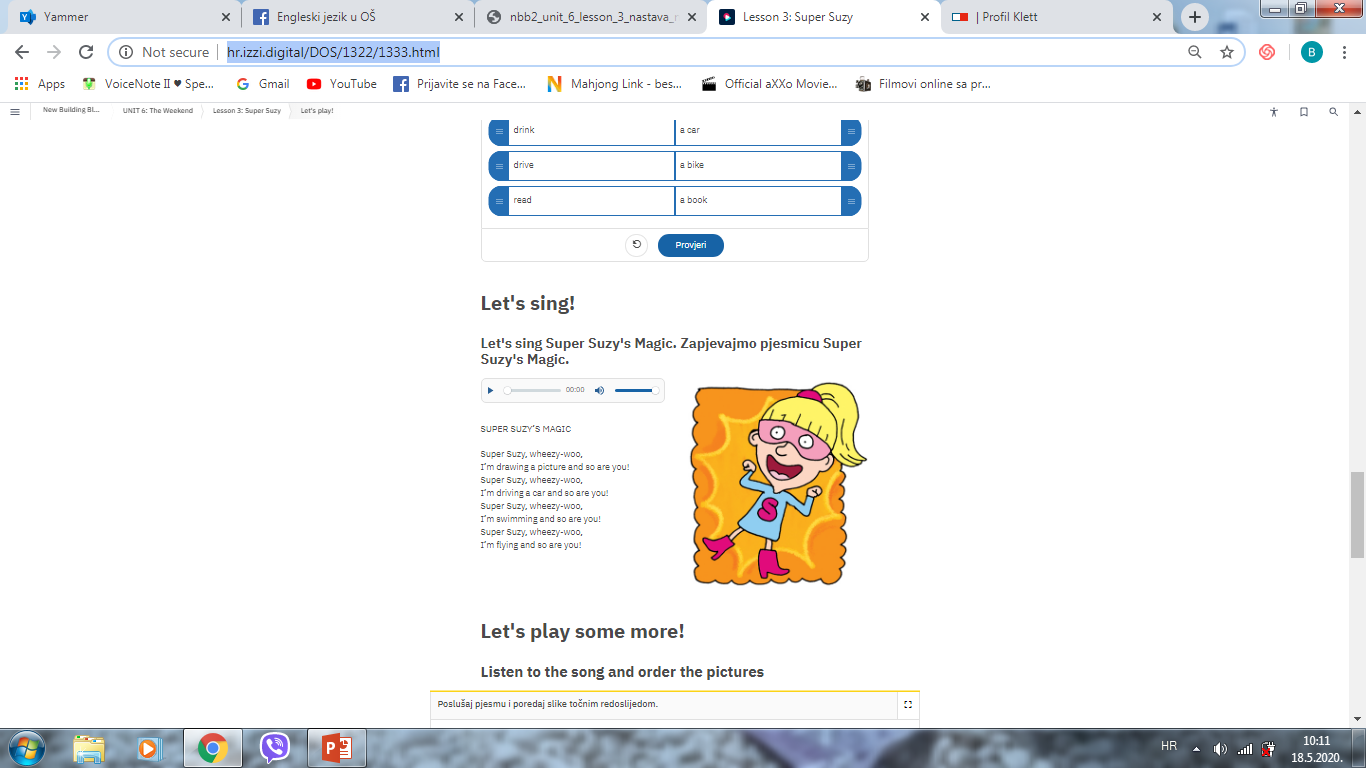 Radna bilježnica, str. 65
Zadatak 2 - pročitaj rečenice na podlogama u boji i prepiši ih ispod odgovarajuće sličice.
Zadatak 3 – nacrtaj sebe kao superjunaka i napiši svoje ime (I’m_____). Koja je tvoja posebna moć? Dovrši pjesmicu.
Aplikacija IZZI: LET'S PLAY SOME MORE! https://hr.izzi.digital/DOS/1322/1333.html
Riješi sljedeća 2 zadatka:
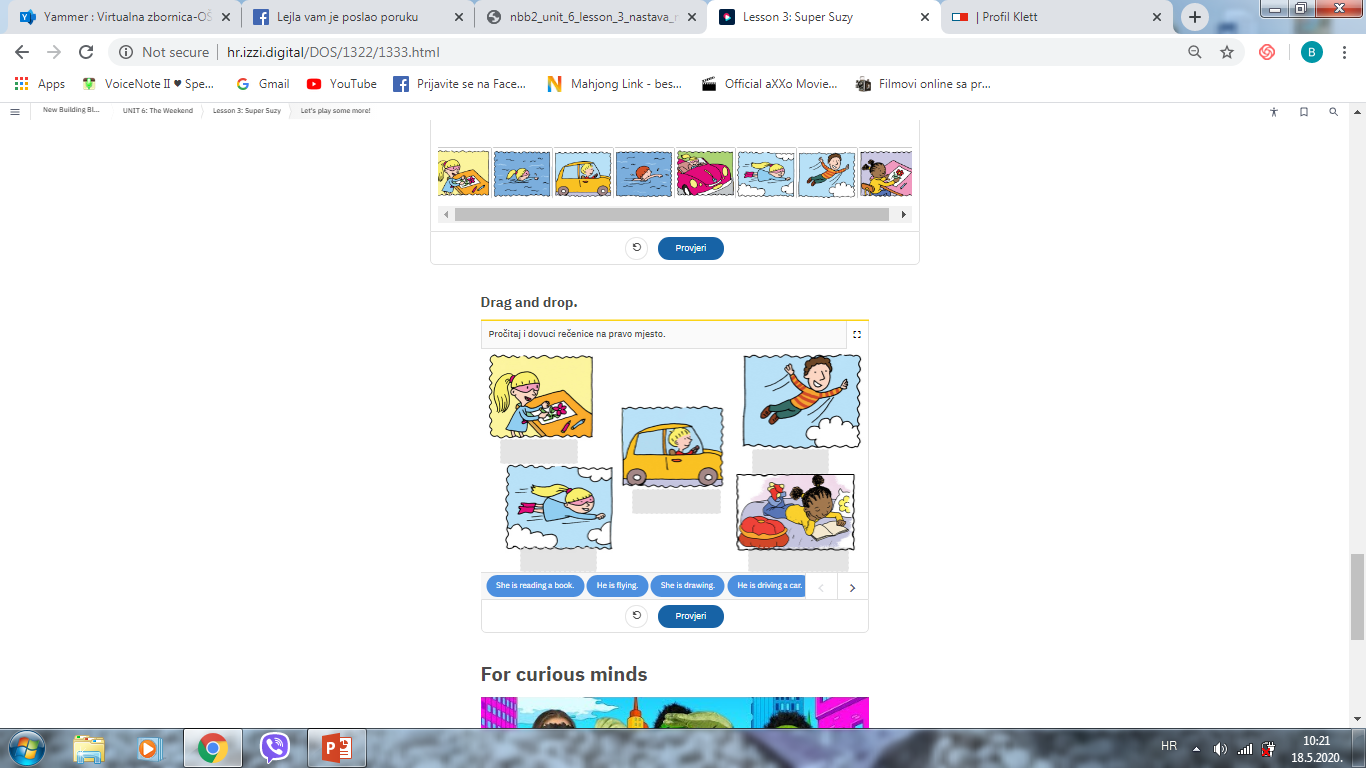 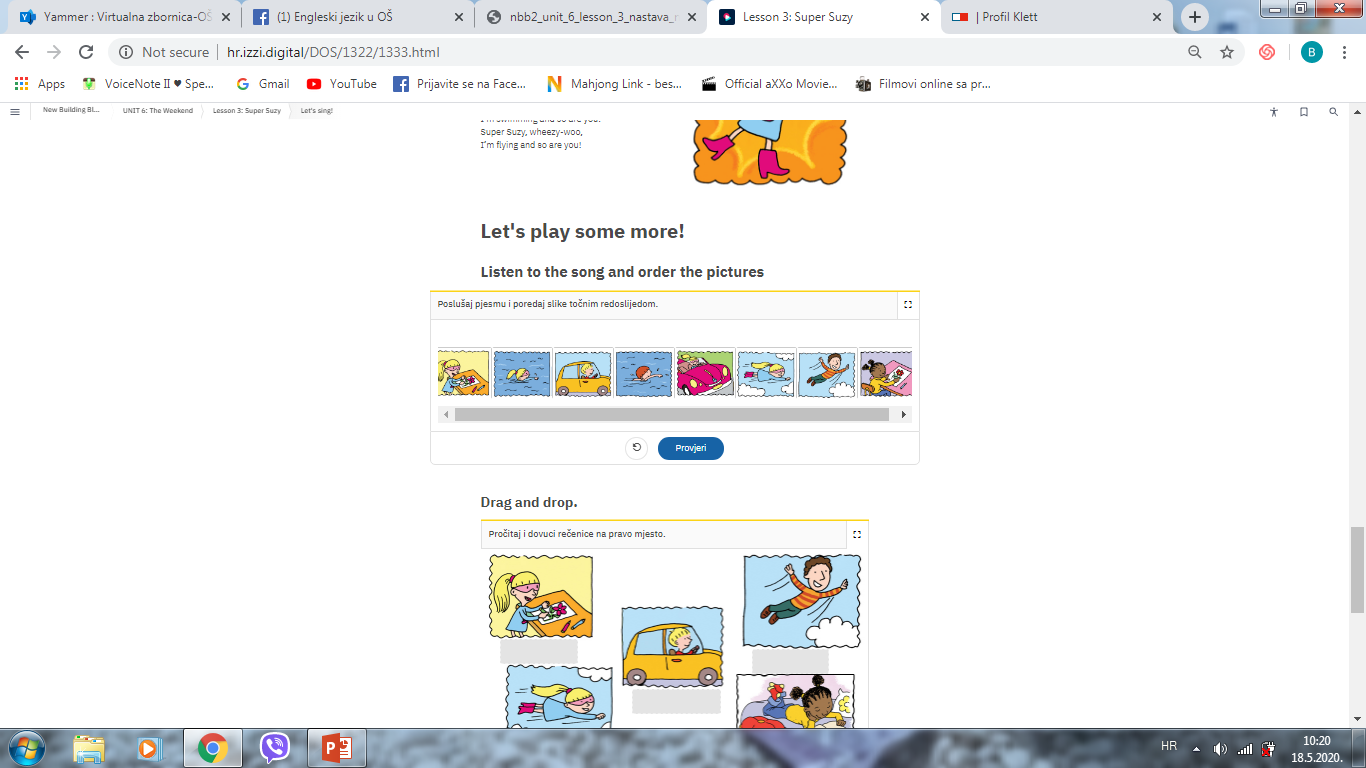 Plan ploče:
SUPER SUZY

SHE IS DRIVING HER CAR.
I'M DRIVING MY CAR.
Udžbenik, str. 67 – Ronnie’s workshop
Napravi svoj čarobni štapić:
1. oboji zvijezdu i izreži ju (zvijezda je na sljedećem slajdu)
2. zalijepi ju na štapić koji ćeš omotati aluminijskom folijom

Zatim snimi video zapis u kojem mašeš štapićem i izgovaraš svoju čaroliju iz zadatka 3 u radnoj bilježnici na str. 65 (ne zaboravi u prvom retku čarolije promijeniti ime Suzy u svoje ime).